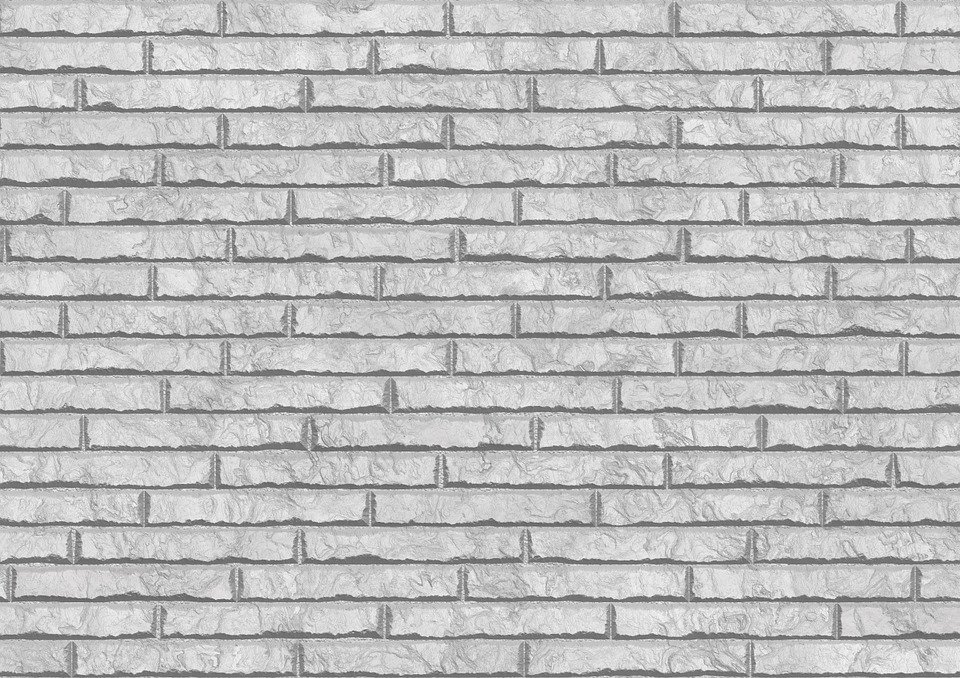 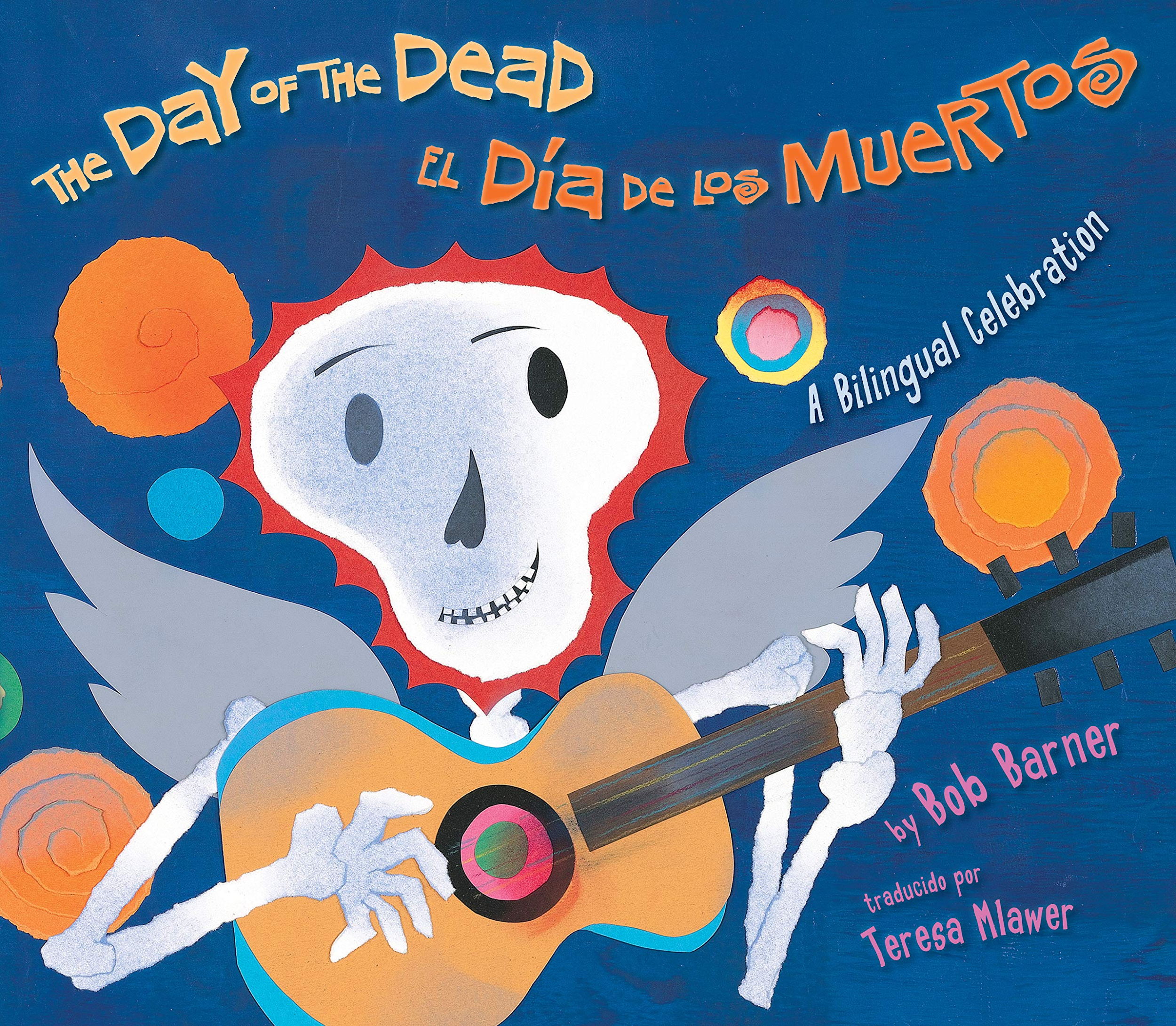 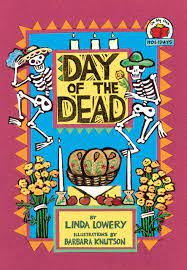 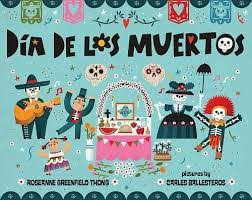 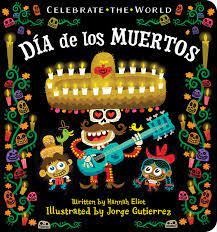 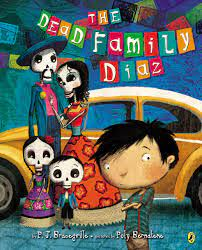 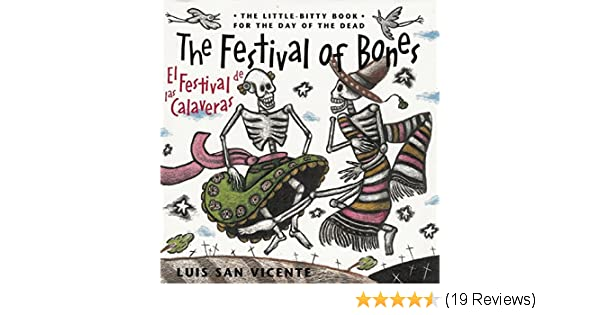 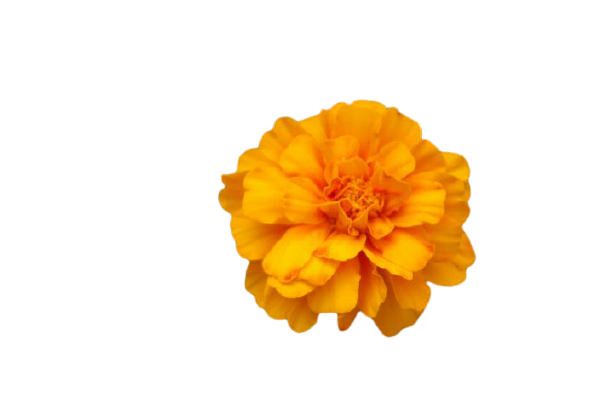 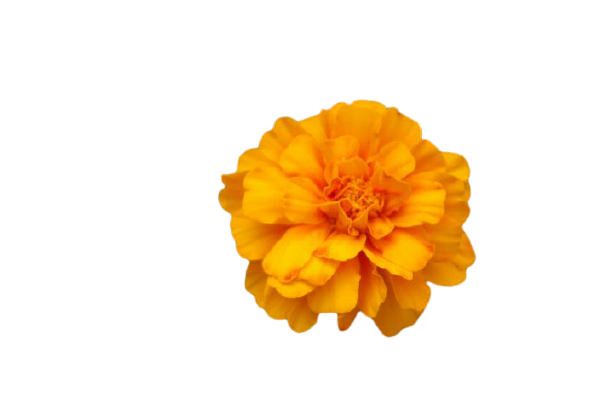 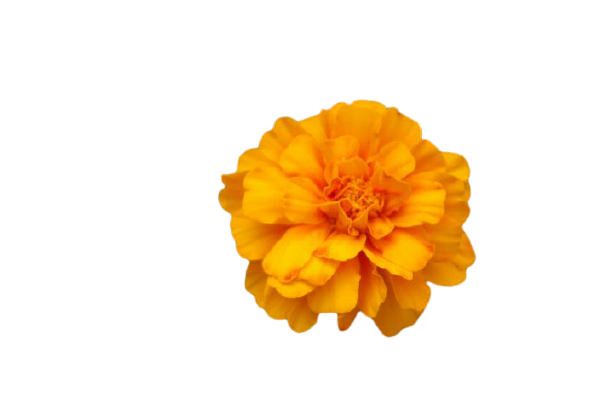 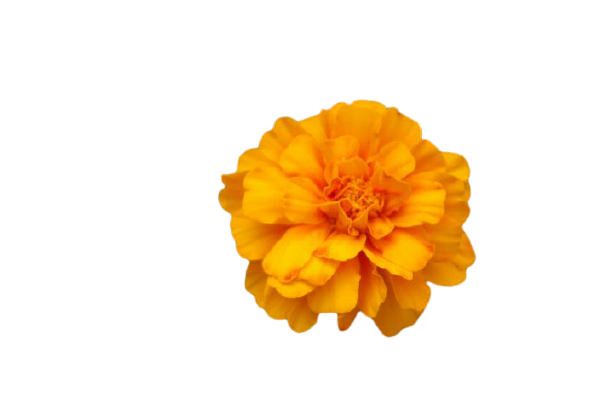 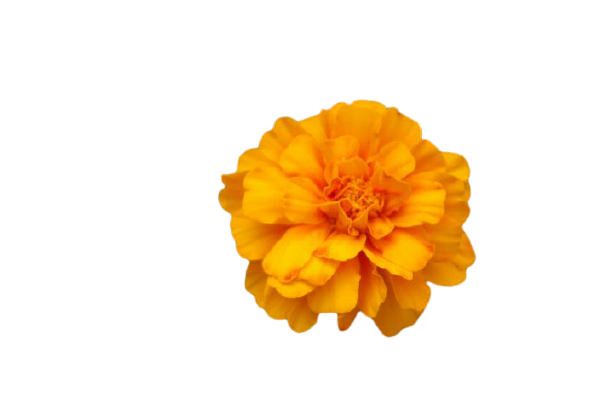 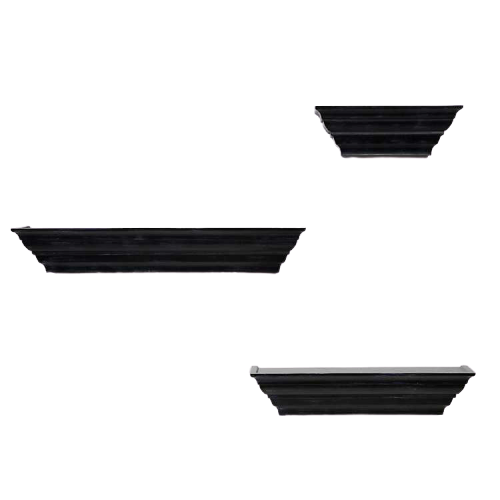 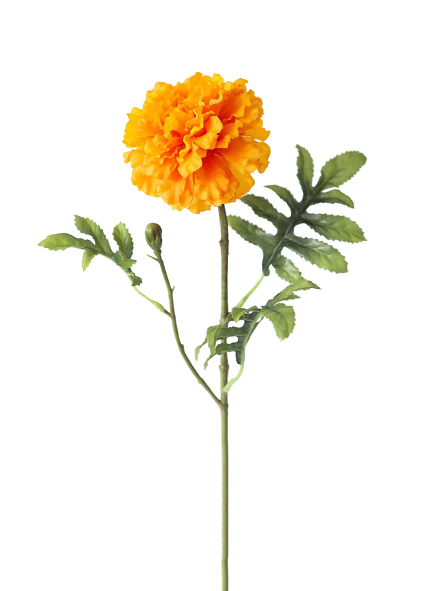 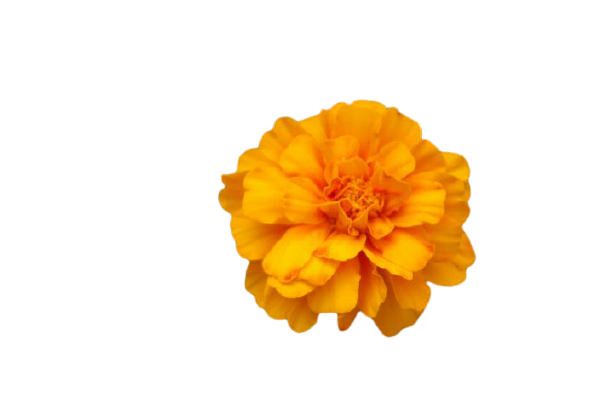 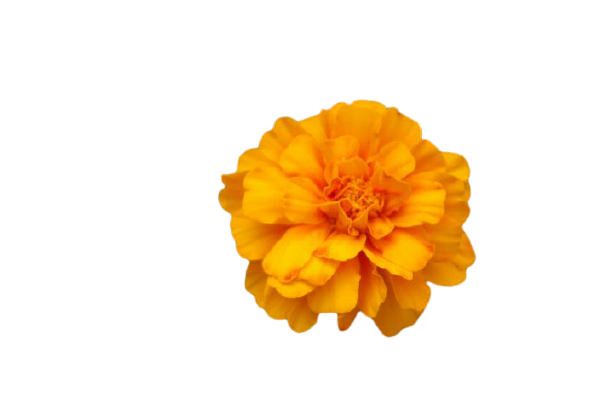 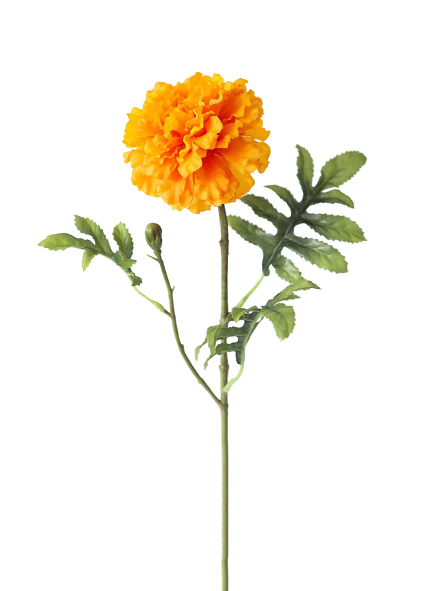 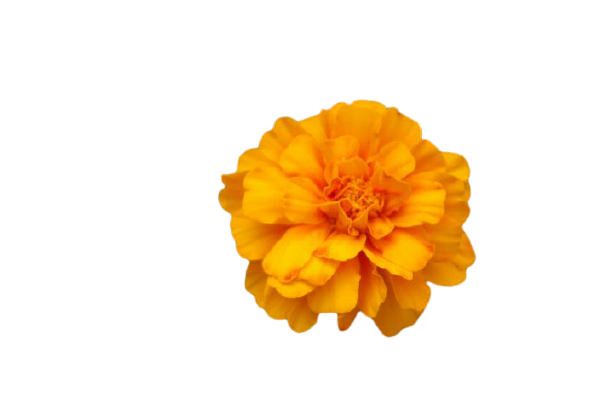 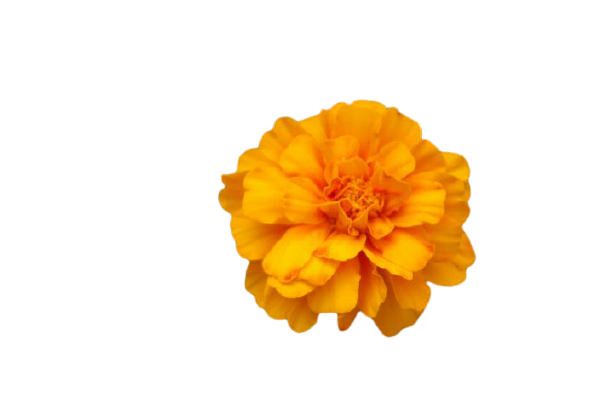 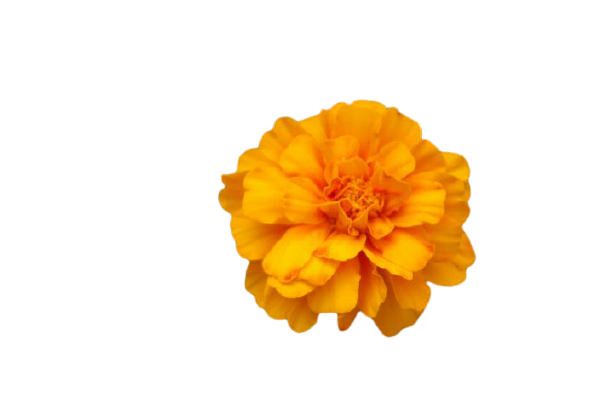 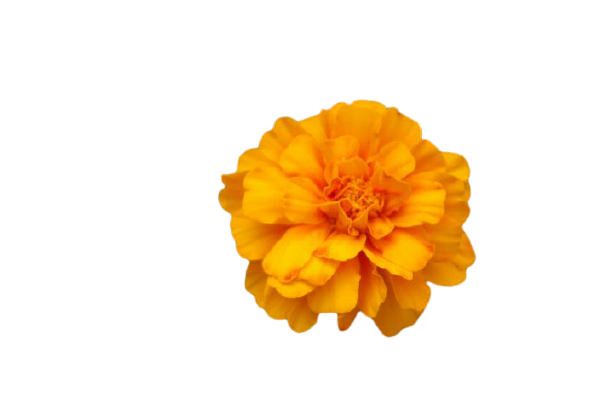 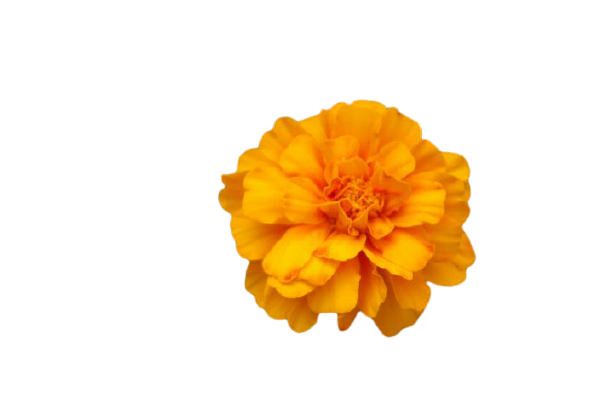 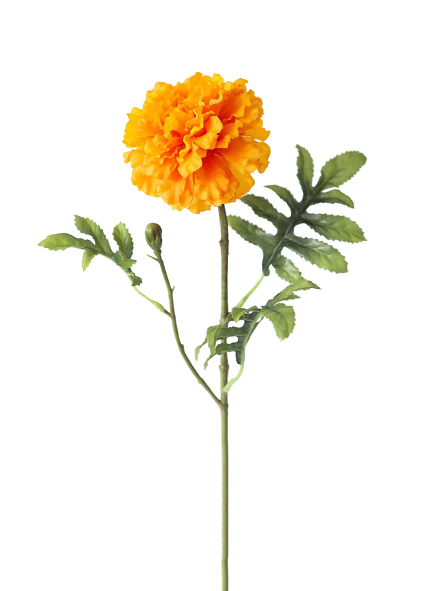 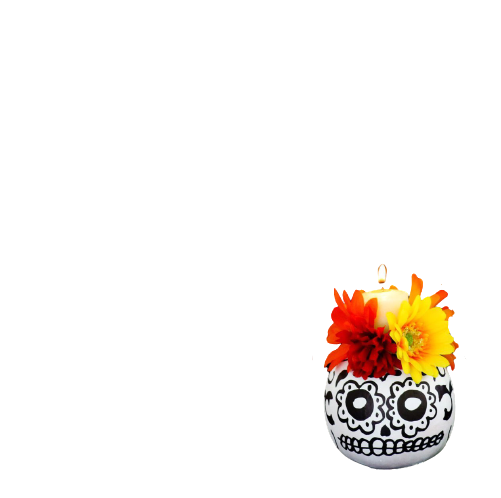 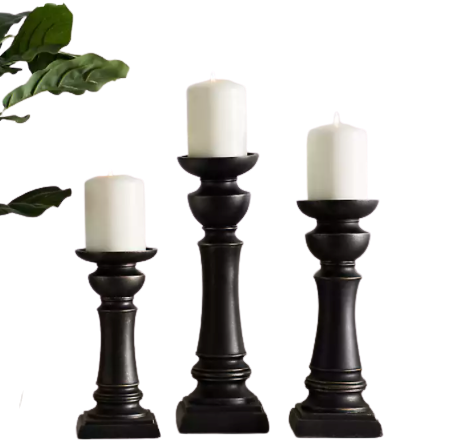 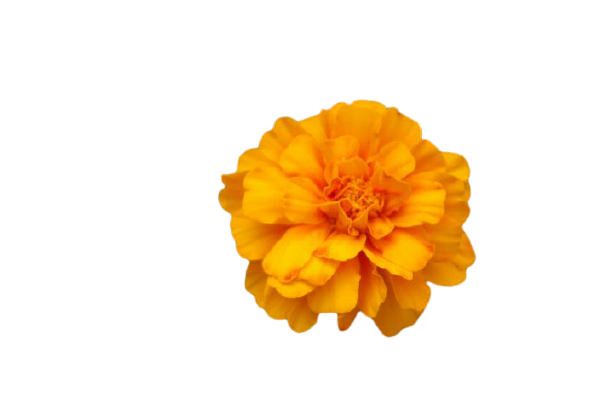 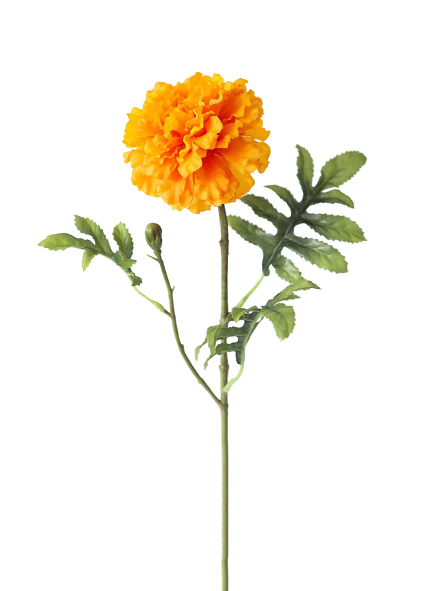 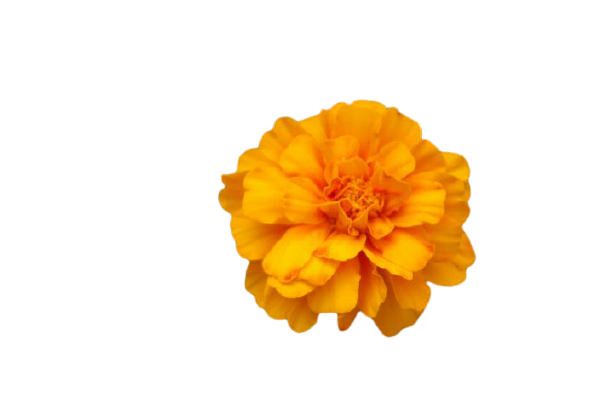 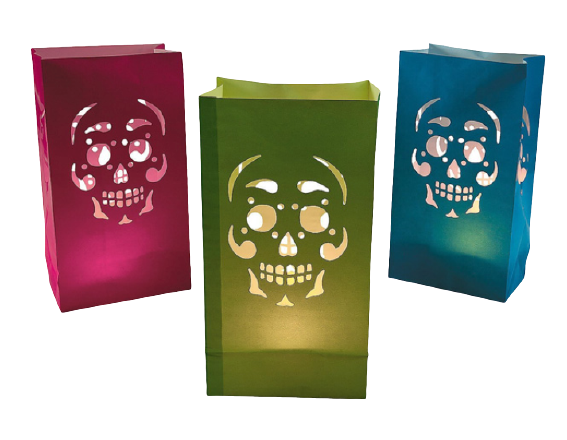 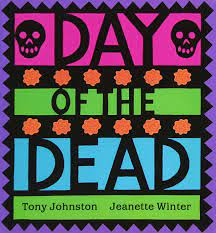 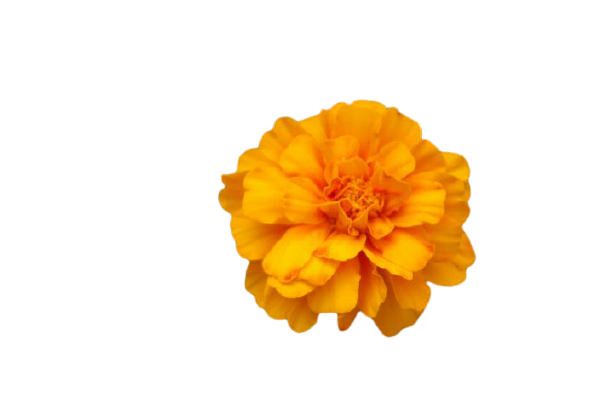 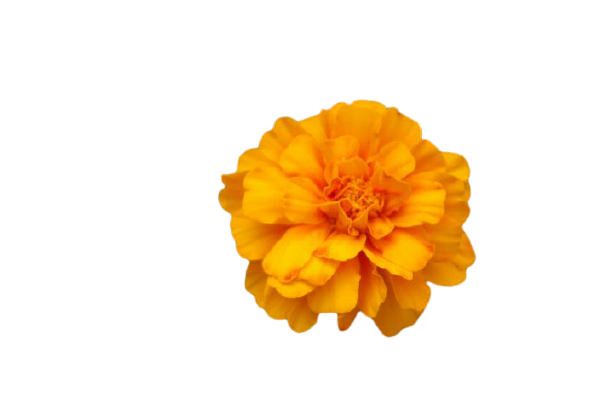 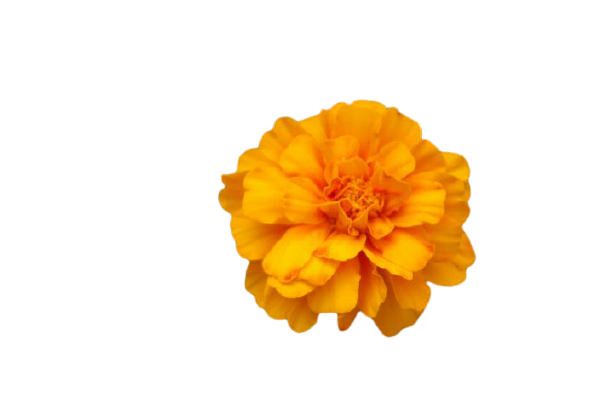 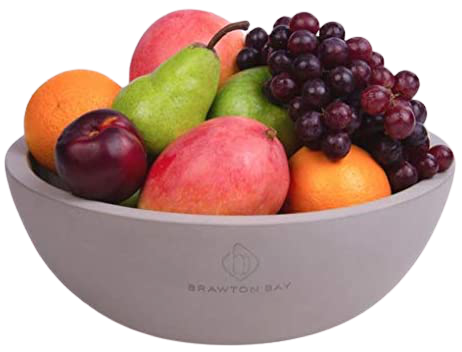 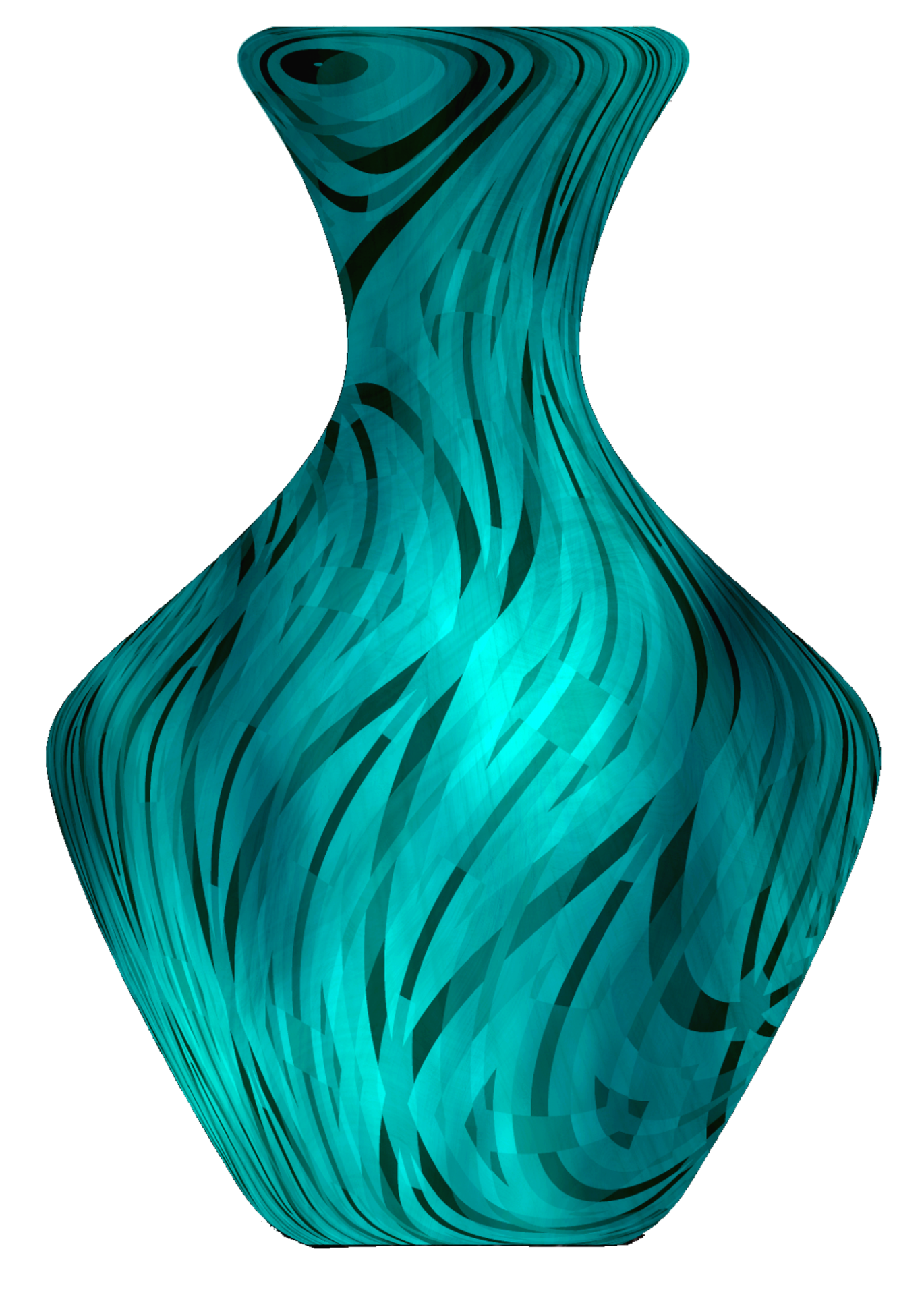 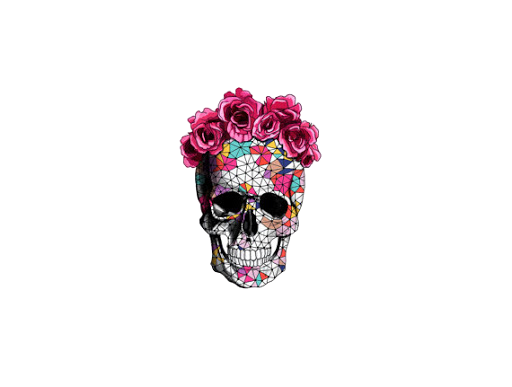 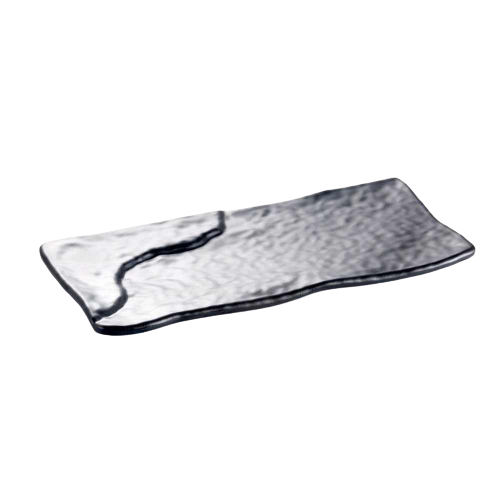 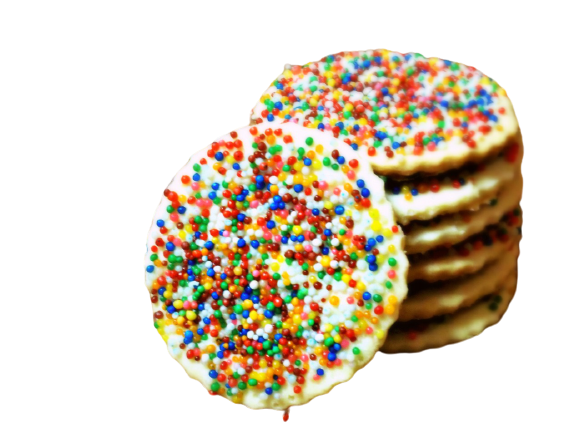 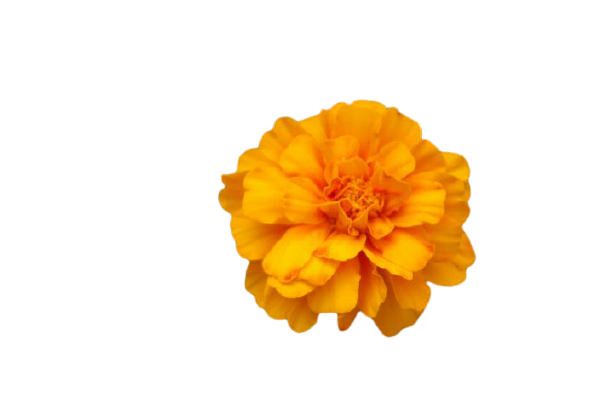 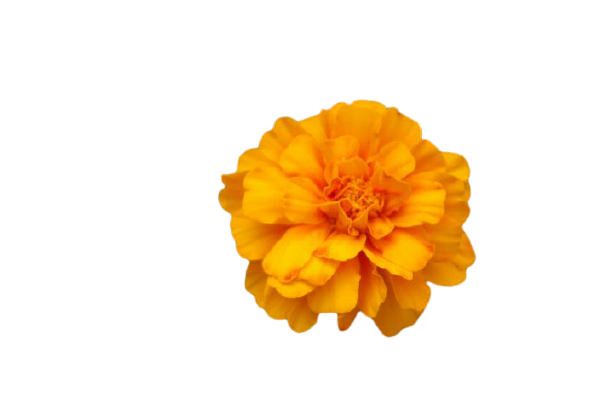 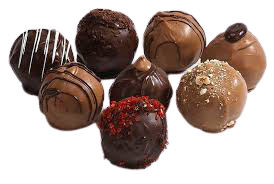 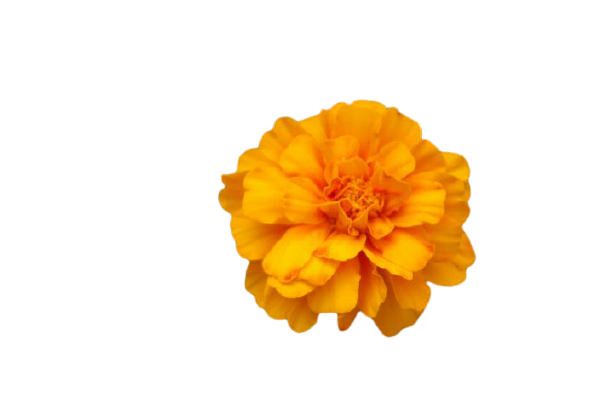 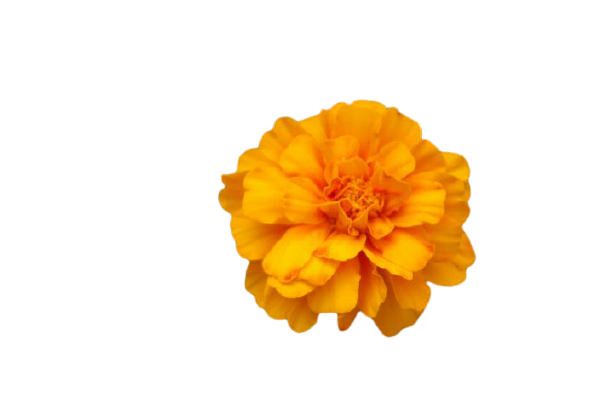 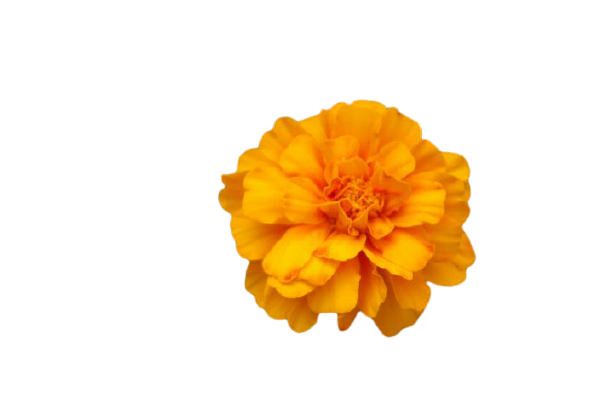 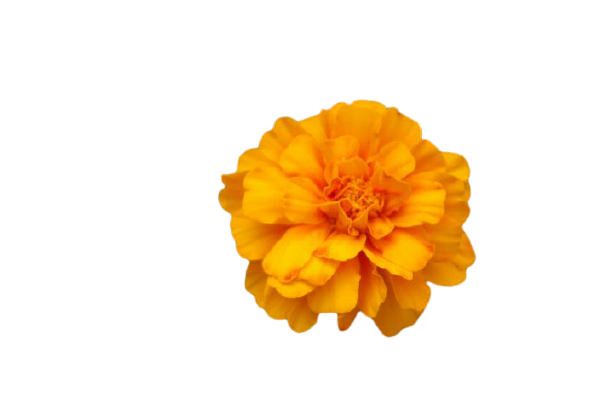 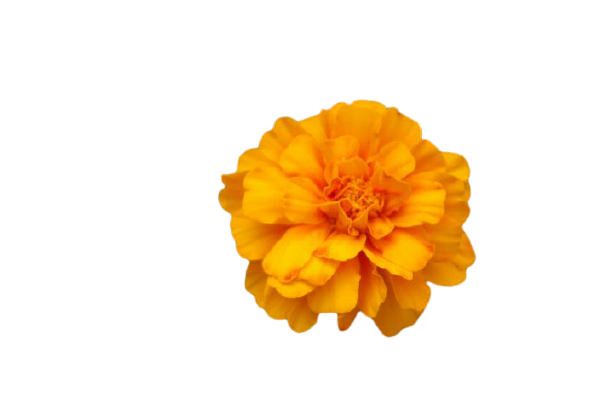 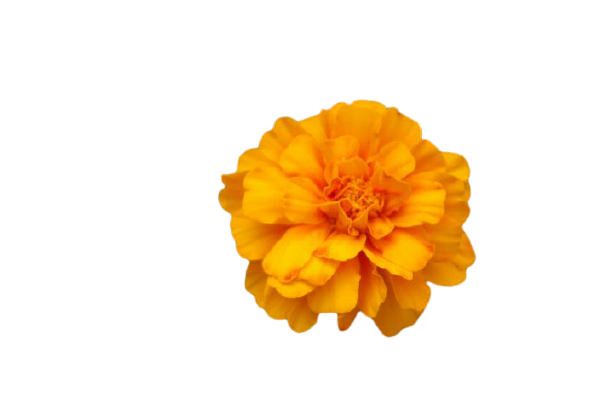 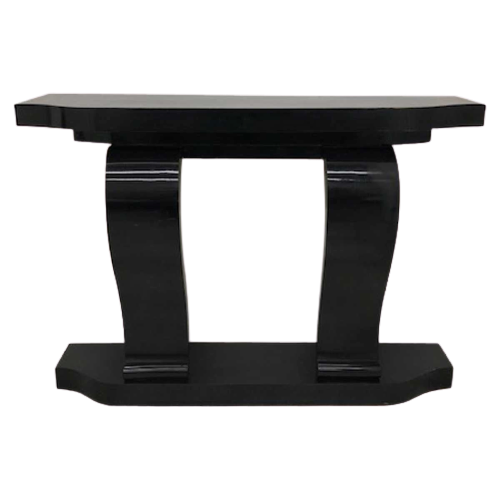 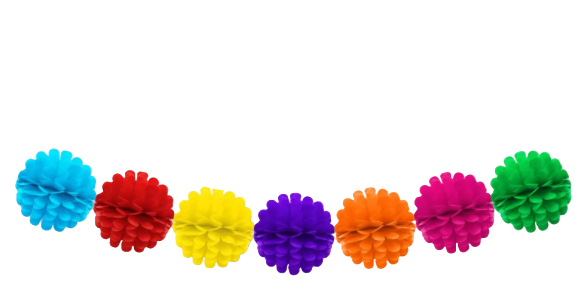 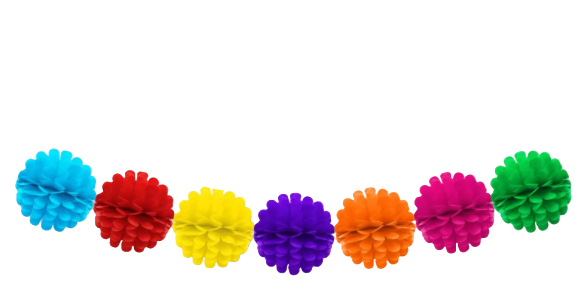 Created by Veronica Menjivar-Alfa
[Speaker Notes: 💀Dia de los Muertos
Click on the book you’d like to hear for a read aloud.]